Retention, Promotion, & Tenure Policies & Procedures Notes
For Reviewers
This document has been prepared for general assistance. 
Refer to the Faculty Handbook  and Role and Scope Documents of Academic Units for all policies and procedures
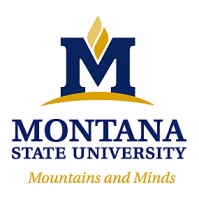 Important Message:
Thank you for your service.

Please remember that your work is to provide a recommendation that is advisory to the Provost.

Your recommendation is to be based on your assessment of the evidence in the dossier measured against the standards in scholarship, teaching, service, and integration defined in the applicable Role and Scope documents.

That assessment and recommendation is the full scope of your work.

Thanks again for your service.
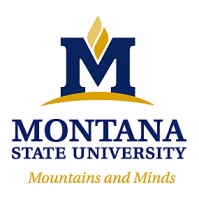 Resources
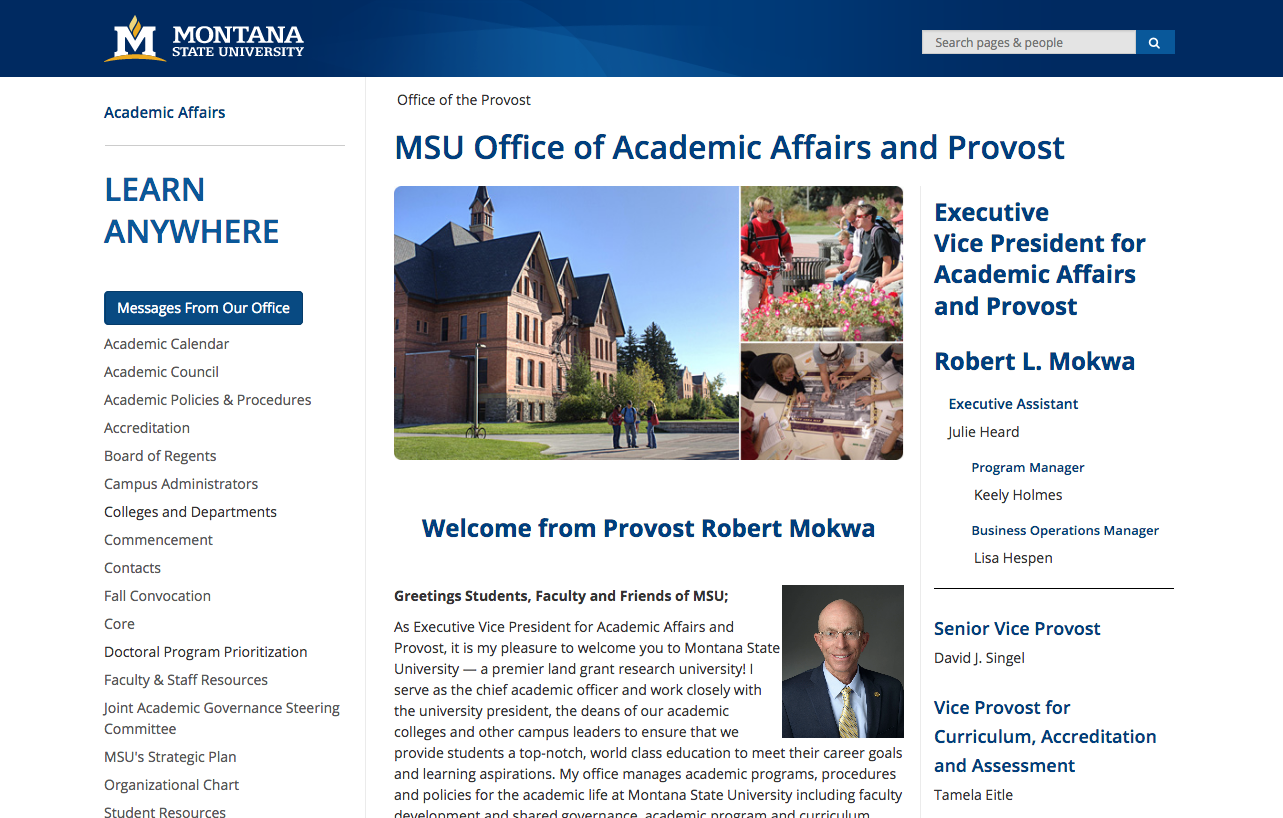 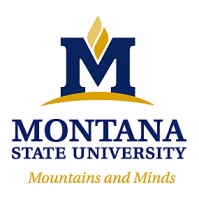 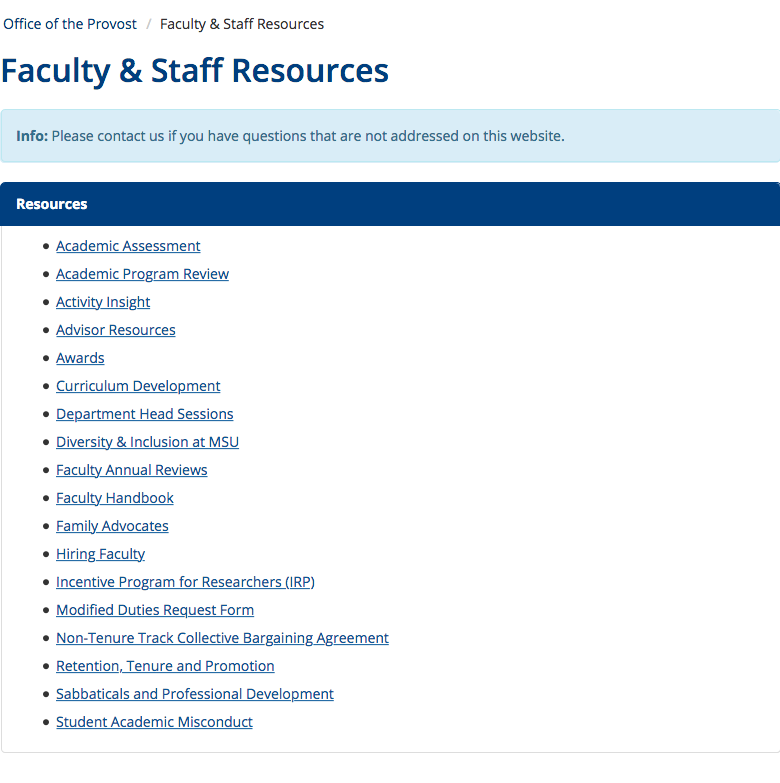 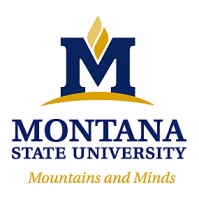 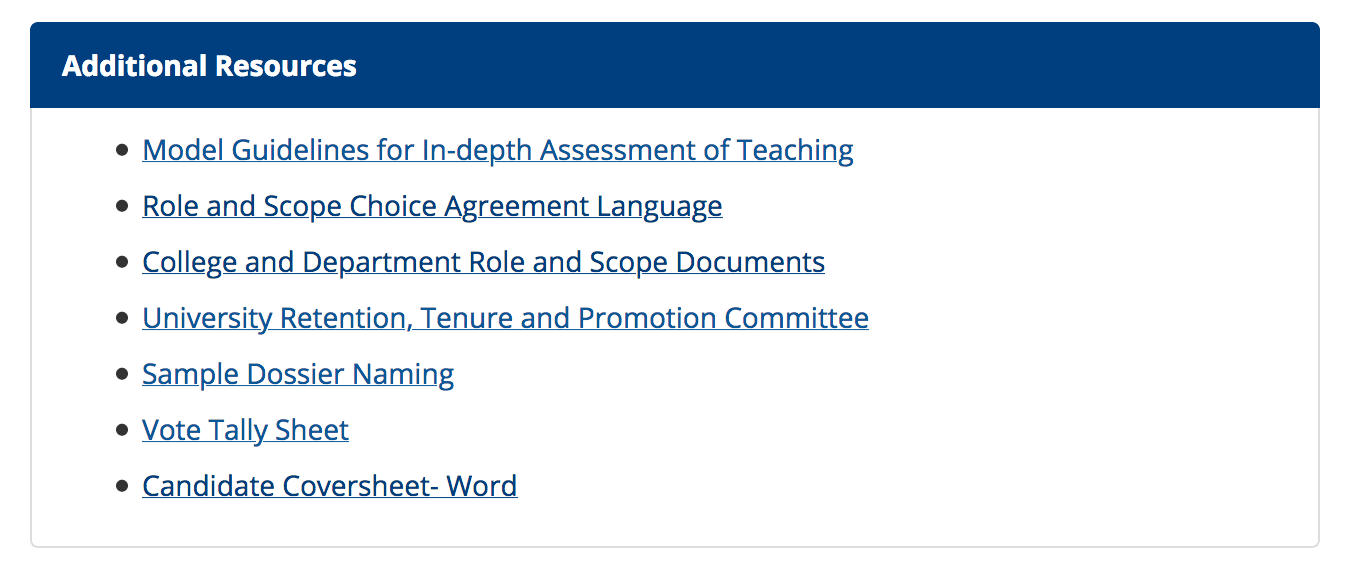 Document the Choice
Indicators & Expectations
Qualitative & Quantitative
Review Sought, R&S, Area of Emphasis
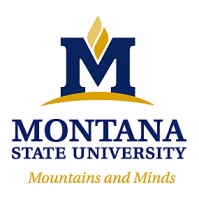 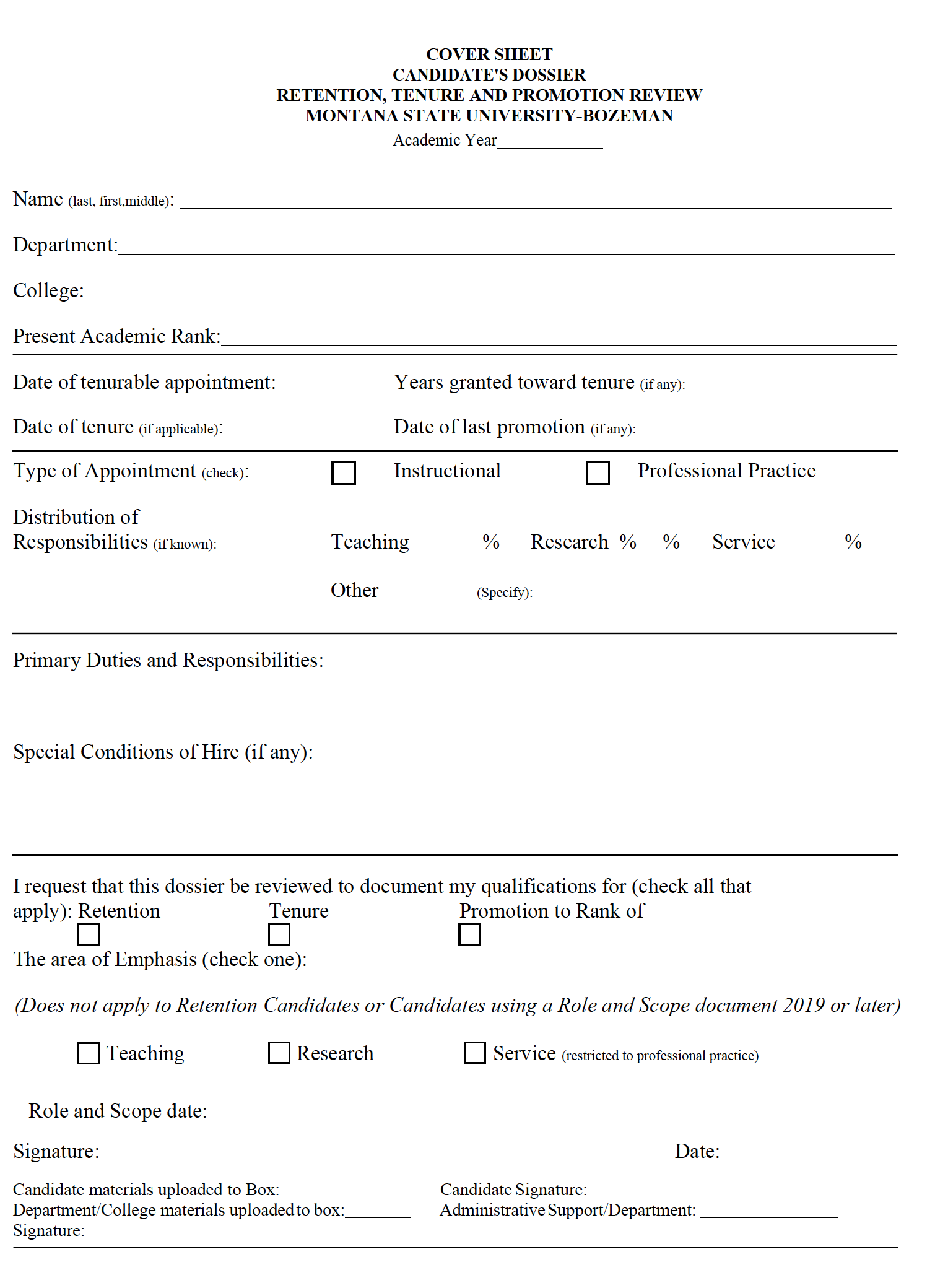 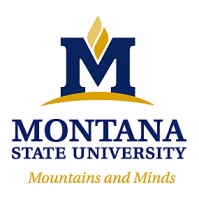 Retention, Promotion, & Tenure Policies & Procedures Notes
Appropriate Role and Scope (FH):

	i) Retention – The R&S in effect at the time of first day of employment in a tenurable position, OR any since.
	ii) Tenure - The R&S in effect at the time of first day of employment, in a tenurable position OR any since.
	iii)  Promotion to Full - The R&S in effect two years before the promotion review, OR any since.
	iv) Reviews are conducted in accordance with the criteria and standards of the appropriate Role and Scope, but current policies and
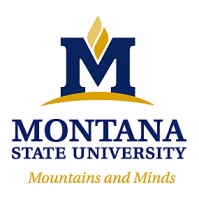 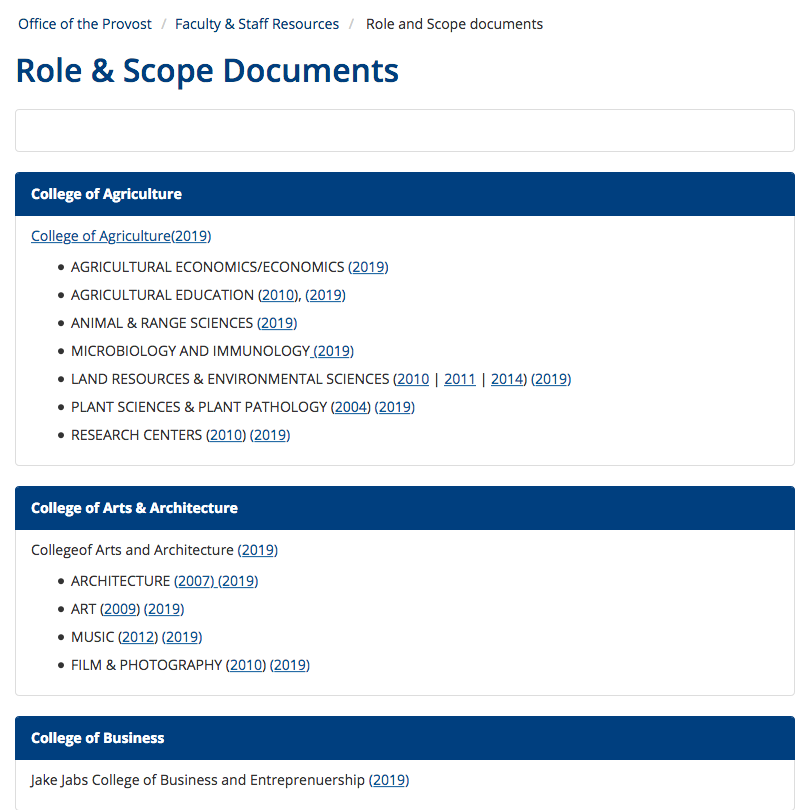 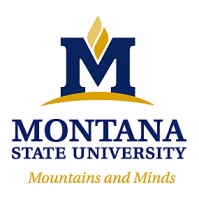 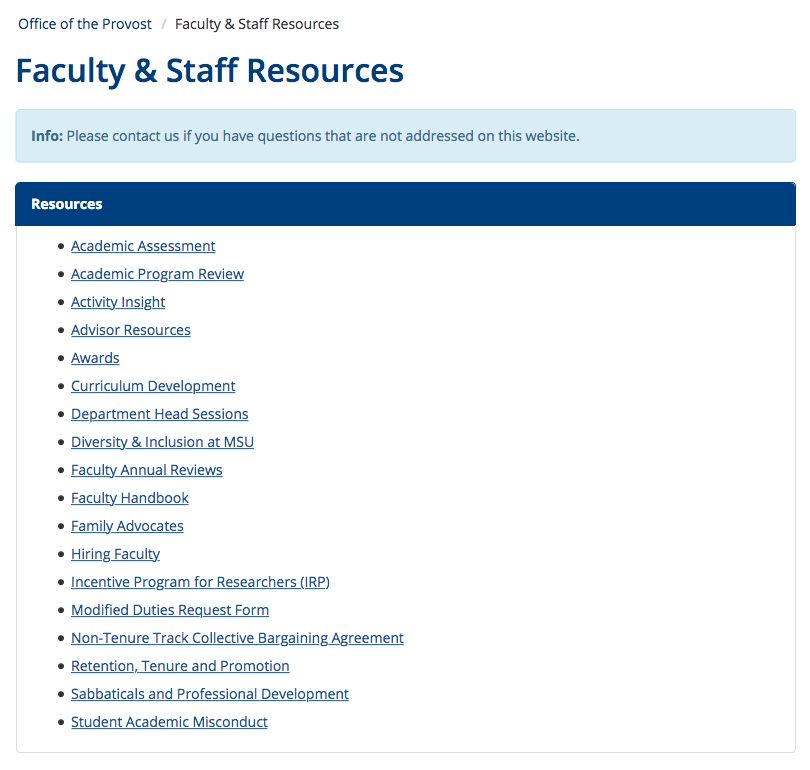 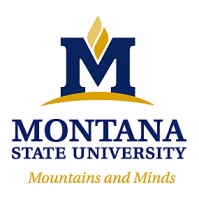 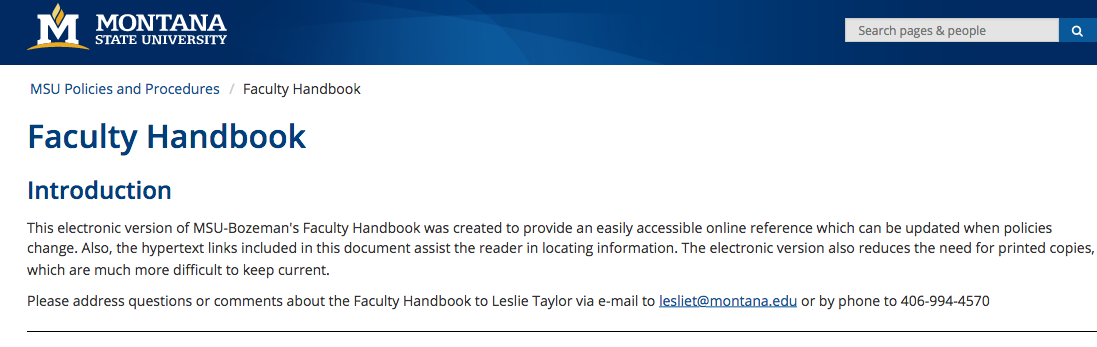 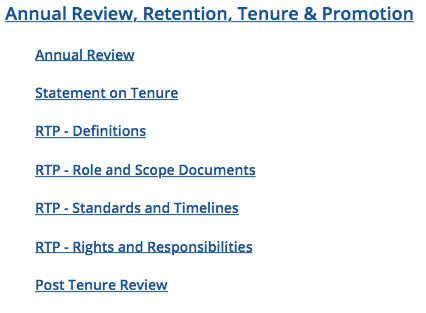 (How to prepare 
And amend R&S)
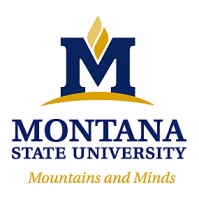 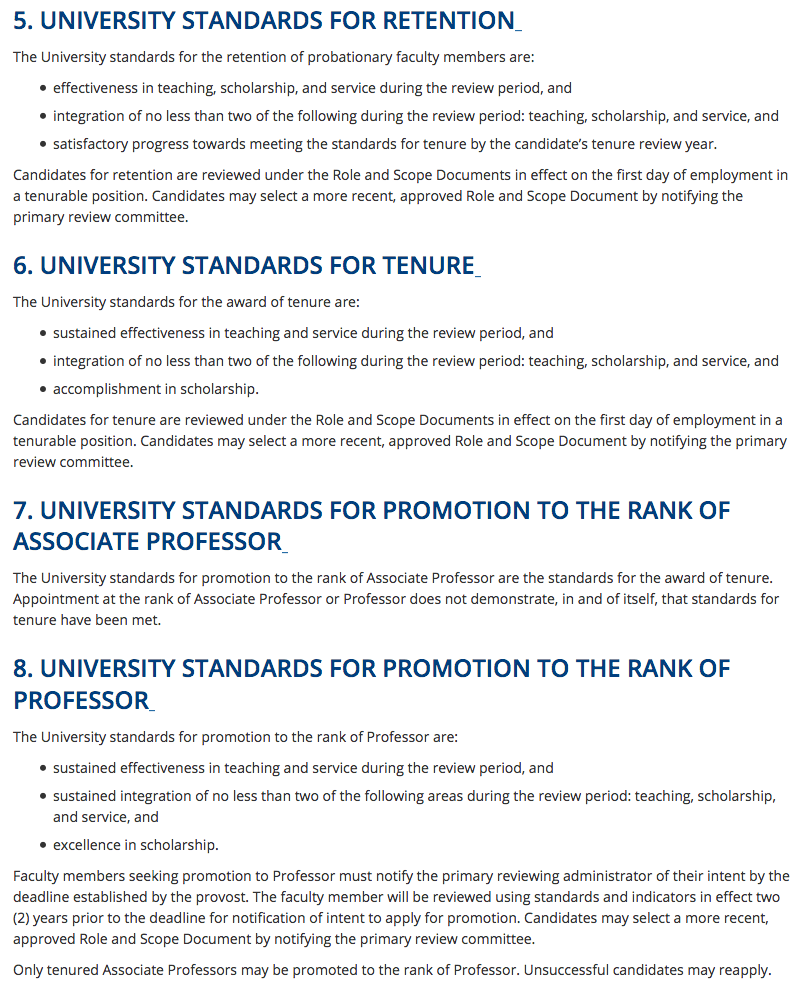 Effectiveness, 
Accomplishment , 
Excellence
Teaching, Service, 
Scholarship
Role and Scope 
Documents
(Choices, and implication
on standards NOT policies 
and procedures)
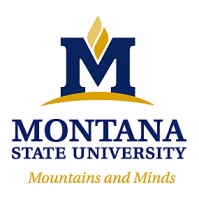 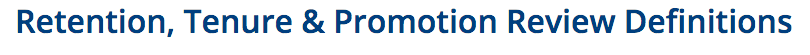 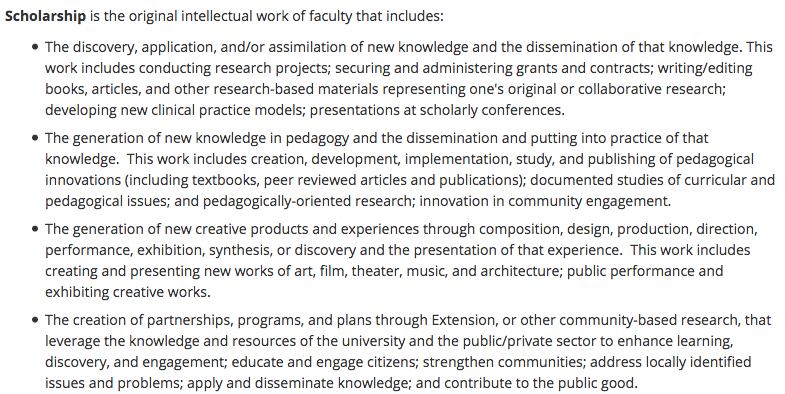 Scholarship includes the scholarship of teaching and learning
In the latest role and scope documents
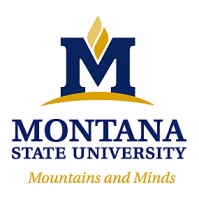 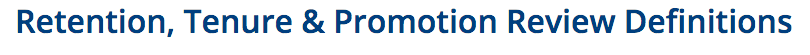 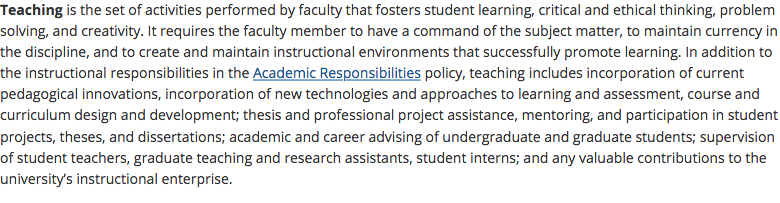 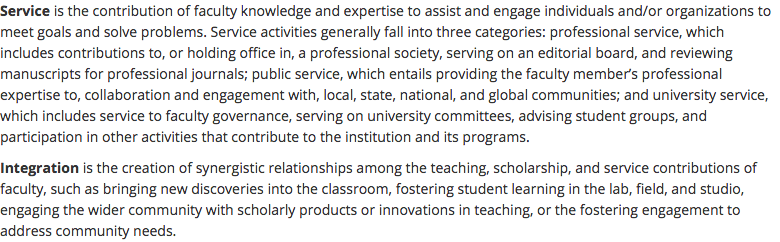 Integration statement is mandatory, 
regardless of Role and Scope choice.
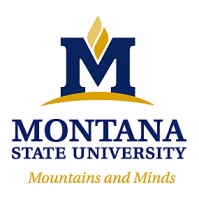 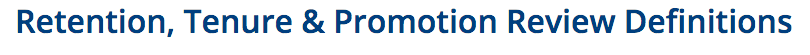 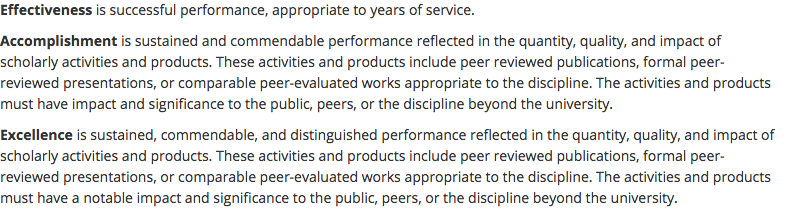 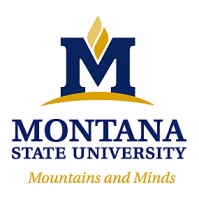 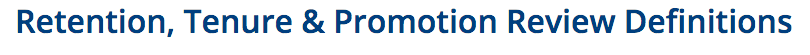 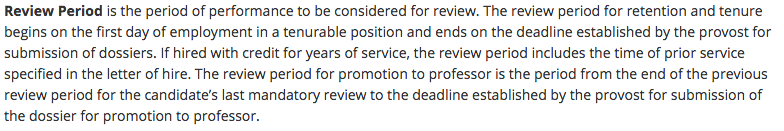 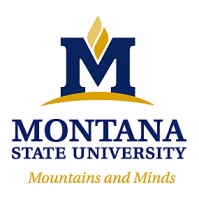 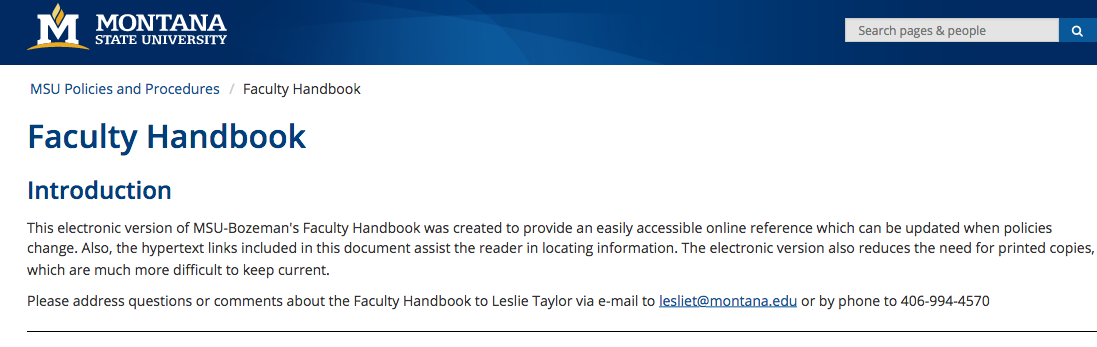 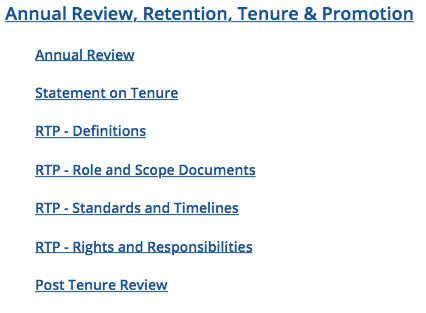 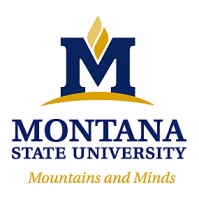 5. CONFIDENTIALITY 

a. All reviews of faculty are confidential personnel matters. Administrators and faculty members participating in the review process will maintain all matters related to the review and deliberations in confidence during the review process. The External Reviews and Internal Reviews, if authorized under the primary unit’s Role and Scope Document, Evaluation Letters, and the deliberations of the reviewers remain confidential beyond the review process, except as needed in future tenure and/or promotion reviews. Disclosure of confidential review matters by faculty and administrators participating in the process may be considered a violation of
Ethical and Professional Standards. 

b. Candidates, reviewers, administrators, and faculty will not approach committee members, students, staff, or reviewers at any time during the review concerning the disposition of any review and should understand that inquires of this type may be considered a violation of professional and ethical responsibilities. No information about the substance of the review may be communicated, either formally or informally, to those ineligible to participate in the decision. 

c. Meetings of all review committees are closed. The letters and identities of internal and external reviewers will also remain confidential. 

d. Upon completion of the university review, those faculty members who are 
recommended for retention, tenure and/or promotion will be announced by the 
provost.
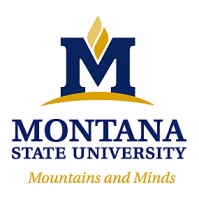 6. SUSPECTED LEGAL AND ETHICAL VIOLATIONS 

University reviews are evaluations of candidates’ performance as compared to the specified review standards. Any reviewer who identifies suspected legal or ethical violations by any candidate or participant in the course of a review will report the suspected legal or ethical violation to the provost. The provost will determine the appropriate action to take to resolve the allegation and will provide guidance to the reviewers on how to proceed.
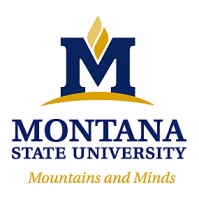 4. CONDUCT OF REVIEW 

a. Each review committee and reviewing administrator shall determine to the best of its ability, whether the preceding reviews have been conducted in a substantive manner and in compliance with governing policies and procedures. If any review is identified as not being substantive or in compliance with the governing policies and procedures, the review committee or reviewing administrator will return the Dossier to the appropriate level of review to remedy the non-compliance. Once the non-compliance is remedied, the Dossier will be reconsidered by each subsequent review committee and administrative reviewer. 

b. Each review committee and reviewing administrator shall conduct an independent, substantive review of the Dossier weighing all of the evidence in the Dossier. The review will assess the quantity (taking into account the candidate’s percentages of effort), quality, and significance of the candidate’s work, to determine if the candidate meets the appropriate standards and indicators in the applicable Role and Scope Documents and university policies. The reviewers shall exercise their professional judgment to evaluate the candidate’s Dossier and make their recommendation.
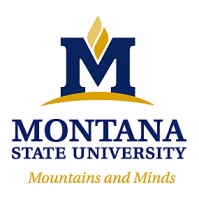 c. Each review committee and reviewing administrator shall prepare a written Evaluation Letter concerning the retention, tenure, and/or promotion evaluation of the candidate. The Evaluation Letter shall include the vote tally, a recommendation, and a rationale. The rationale will document the assessment of the evidence that supports the recommendation and, in particular, the reasons for any negative votes. Each review committee and reviewing administrator shall add an Evaluation Letter to the Dossier, send an electronic copy to the candidate’s campus email address, and send a paper copy to the candidate’s official campus mailbox.
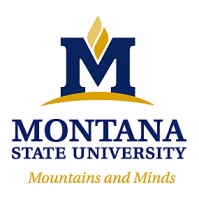 d. Each review committee and reviewing administrator shall determine, to the best of its ability, whether any references to External and Internal Reviews in the Evaluation Letters accurately reflect the content of the External and Internal Reviews. 

e. Each review committee and reviewing administrator may submit written questions, seek written clarification, and request further documentation or other information from the candidate, a reviewing administrator, or prior review committee if necessary to make a thorough and substantive review. Such materials, together with all correspondence related to the requests for such materials, shall be added to the Dossier. Reviewers will give notice to the candidate and the previous review committees and reviewing administrators of the request and any additions to the Dossier. If any previous review committee or reviewing administrator believes the new materials would require re-evaluation of the Dossier, then re-evaluation will be conducted at all levels of review.
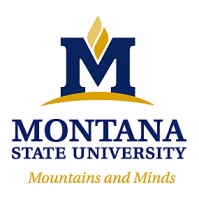 Candidate Supplied Materials
e. Candidates will prepare and submit their materials for the Dossier to the primary review administrator by the deadlines established by the provost. These materials must include: 

i. The "Cover Sheet", obtained from the Provost’s office.
ii. A comprehensive CV with Teaching, Scholarship, and Service activities of the candidate.
iii. A Personal Statement that includes a description of the candidate’s area of Scholarship.
iv. Separate self-evaluations for teaching, scholarship, service, and integration summarizing the evidence demonstrating that the candidate meets the standards for the attainment of retention, tenure, or promotion, as applicable. Each self-evaluation shall include a summary of activities, selected products or accomplishments, and evidence of recognition itemized by year over the relevant Review Period.
 
v. For tenure and promotion reviews, only scholarly products that have been accepted for publication, performance, or exhibition within the Review Period may be considered. For retention reviews, departments will establish within their Role and Scope documents requirements regarding publication status. Candidates will provide documentation of the acceptance for publication, performance, or exhibition. 
Scholarly products that have been accepted for publication but not yet published or published in a journal not readily available through university data bases must be included among the candidate’s materials. Creative scholarly products, such as works of art or films, must be made available to reviewers by means specified in the applicable Role and 
Scope Documents. For each scholarly activity or product that involves collaboration, 
the candidate will briefly specify their contribution to the activity or product.
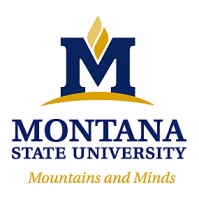 1. CANDIDATES' RIGHTS AND RESPONSIBILITIES
j. The candidate will comply with requests for additional information and/or materials from a review committee or reviewing administrator and provide the requested material to the requesting committee or administrator within five (5) days of the request. The information and/or materials shall be added to the Dossier by the appropriate administrator with notice to the preceding review committees and reviewing administrators.
m. If a candidate receives a negative recommendation (or tie vote) from a review committee or an administrative reviewer, they may submit a response to the entity that issued the Evaluation Letter(s) within five (5) days of delivery of the Evaluation Letter. The response must be limited to matters raised in the Evaluation Letters.
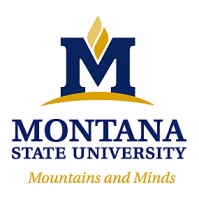 Retention, Promotion, & Tenure Policies & Procedures Notes
Individual Reviewers

External Peer Review: “External Reviews from at least four (4) respected authorities appropriate to the candidate’s area of Scholarship are required by the university as part of review for tenure and promotion”
	
	i) The candidate may be asked to identify potential external reviewers.
	ii) At least half the reviewers will be ones recommended by the department, independent of the the candidate.
	iii) External peer reviews are not required for retention, but an academic unit
may require them.

b) Internal Reviews: " The academic unit may include Internal Reviews only by processes explicitly defined in the unit’s Role and Scope document. Only Internal Reviews that address established standards and indicators may be considered. The candidate may not solicit external or internal letters.”
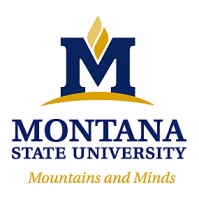 External Review Letters

Include:	
Information on Reviewer Selection
Review Solicitation Letter
Review Letters
Bio-sketch of Reviewers
Internal Review Letters

Include:
Information on Reviewer Selection
Review Letters, Teaching Observations
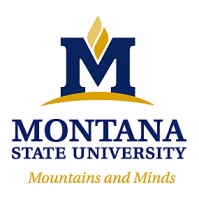 Retention, Promotion, & Tenure Dossier

from Knox to Box
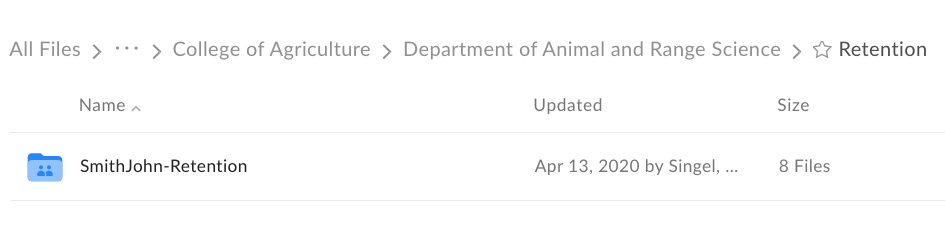 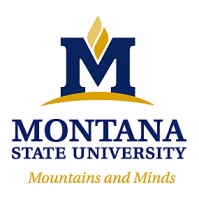 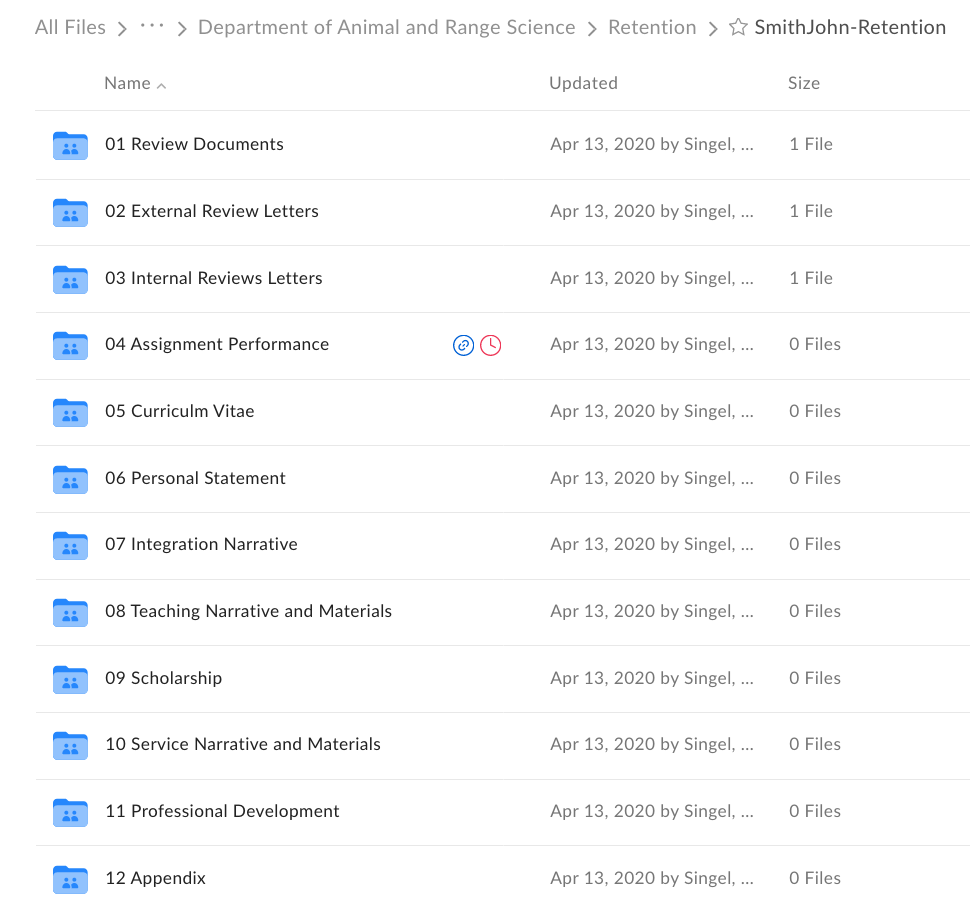 {
Unit
contribution
(
(
List
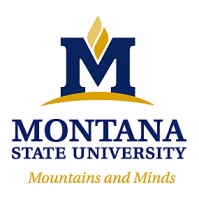 READ ME FILES
01 Review Documents

Include:
Evaluation Letters
Correspondence Among Reviewers
Requests for Information from Candidate
Responses of Candidate
02 External Review Letters

Include:	
Information on Reviewer Selection
Review Solicitation Letter
Review Letters
Bio-sketch of Reviewers
03 Internal Review Letters

Include:
Information on Reviewer Selection
Review Letters, Teaching Observations
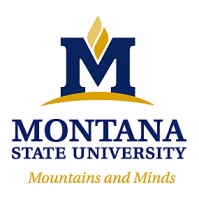 04 Assignment Performance
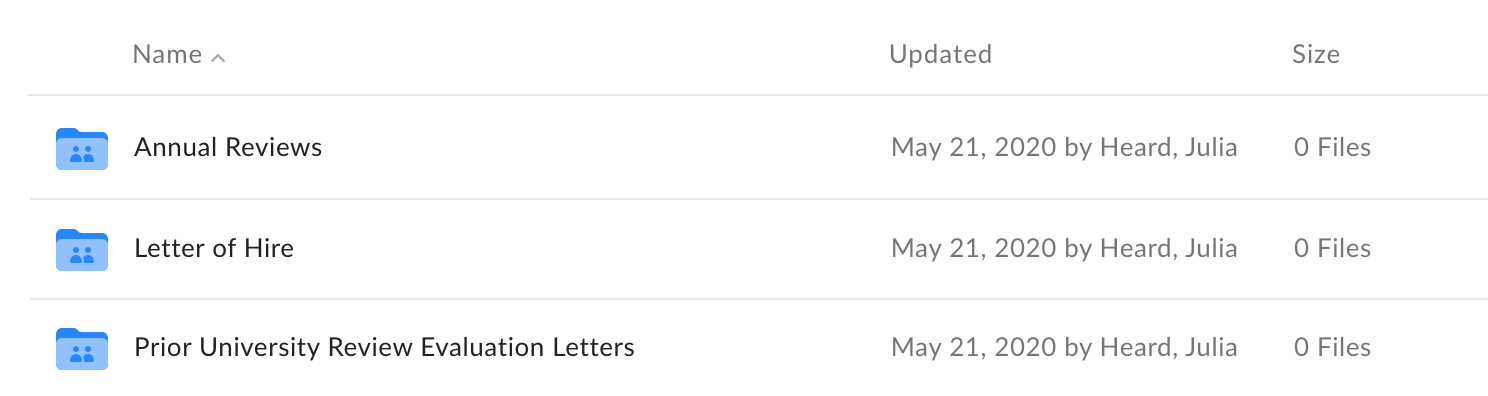 08 Teaching Narrative and  Materials
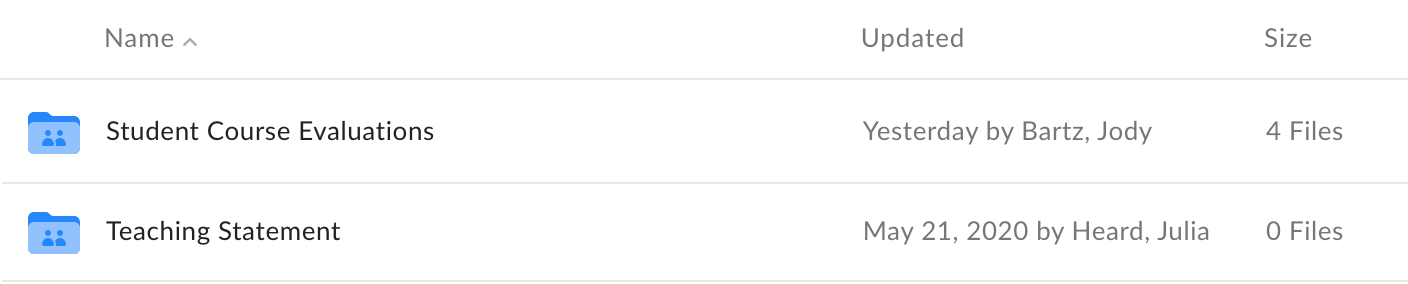 09 Scholarship Narrative and  Materials
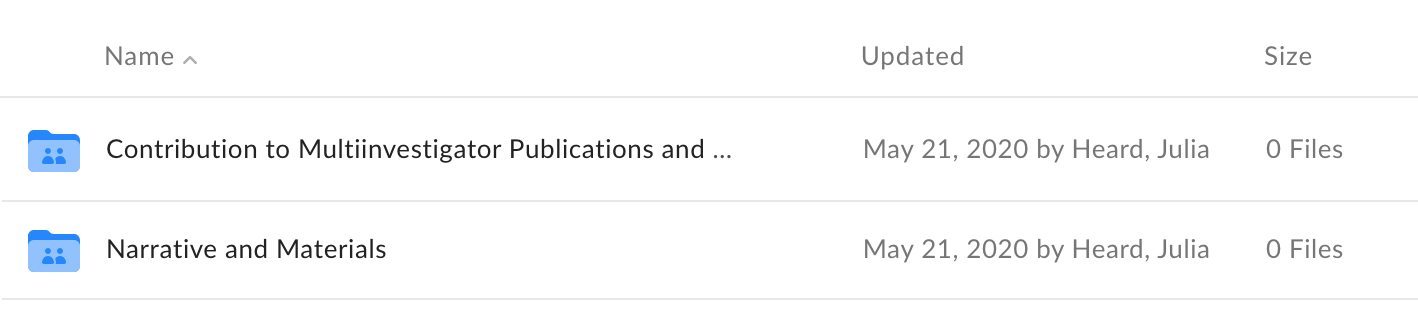 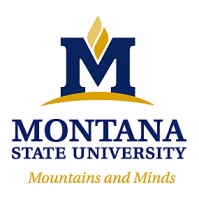 Additional Questions???
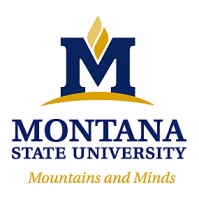